Academic Assessment: An Introduction
Assessment Breakfast Hunter ACERT/Office of Assessment – September 25, 2019
Joel D. Bloom, Director of Assessment
joel.bloom@hunter.cuny.edu

(Thanks to Brian Buckwald for several slides.)
Outline/Learning Outcomes:
What is assessment & why do we do it?
Why is it important to align curriculum & outcomes across course, program, & institutional values?
What are some different types of assessment?
What is a curriculum map?
What’s the difference between direct & indirect assessment?
How do we create an assessment plan?
What do we do with the results?
2
What is Assessment?
Assessment is the systematic collection, review, and use of information about educational programs undertaken for the purpose of improving learning and development.

Palomba, C.A. & Banta, T.W. Assessment Essentials: Planning, Implementing, and Improving Assessment in Higher Education. San Francisco: Jossey-Bass, 1999.
3
WHY ASSESS Student Learning?
For Students
For Faculty
For the Institution
Increased connection to their learning and development.
Draw connections between coursework and other kinds of knowledge.
Understand goals of an area.
Reflect on what students actually take away from your efforts.
Control the standards by which the success of your area is evaluated.
Provides structure by which units can be evaluated and prioritize allocation of resources.
Ensure coherent student support system.
Helps focus and advance priorities of institution.
Adapted from University of Toronto “Developing Learning Outcomes”
4
What We Don’t & Do Assess:
We DON’T Assess:
Courses
Faculty
Individual students

We DO Assess:
Overall student learning with regard to particular learning outcomes
5
Data-Driven vs. Values-Driven
Please let’s stop talking about data-driven decision-making in higher education.
Data driven means values-free.
We find some data and do what it tells us.
Instead, we should strive always to be:
Values-Driven and 
Data-Informed
Values???!!!
Values???!!!
“I’ve literally never heard the word ‘values’ mentioned in the same sentence as assessment!”
“Why do we have to do this? (Most frequent faculty responses)
Our Accreditor says we have to.
The President/Provost/Assoc. Provost says we have to.
My Dean/Assoc. Dean says we have to.
My Department Chair says we have to.
The Assessment Director says we have to.
So it can just sit in some binder on a shelf gathering dust.
“Why do we have to do this? (Most frequent faculty responses)
Middle States says we have to.
The President/Provost/Assoc. Provost says we have to.
My Dean/Assoc. Dean says we have to.
My Department Chair says we have to.
The Assessment Director says we have to.
So it can just sit in some binder on a shelf gathering dust.
Wrong!Why faculty should be enthusiastic about doing assessment:
We got into higher education because we care about our field, and student learning more generally.
We got into higher education because there are certain key values, goals, ideas, skills, bodies of knowledge, and philosophical and methodological approaches that we really care about, and want to help our students learn.
But how will we know if we’re actually accomplishing those goals?
Assessment!
The role of assessment in higher education is not:
To meet some external requirement;
To fill binders on a shelf.
The role of assessment in higher education is:
To tell us the extent to which we are doing the things we really care about.
To tell us if our students are really learning the things we want them to learn.
To provide us with useable information (a.k.a. actionable data) to help us do all these things we care about even better than we’re doing it now.
To fill electronic folders in our “Evidence Inventory” for our accreditation self-study.
The role of assessment in higher education is:
To tell us the extent to which we are doing the things we really care about.
To tell us if our students are really learning the things we want them to learn.
To provide us with useable information (a.k.a. actionable data) to help us do all these things we care about even better than we’re doing it now.
Kidding!!!
Don’t do assessment to satisfy anyone else’s goals or requirements.
Do assessment that will help you and your program achieve the things you care about the most.
To do that, you need:
Program learning outcomes that actually reflect the things you care about the most, and
Precise information on what your students are learning with regard to those outcomes.
15
Academics of Meaning: What I mean by Values-Centered Assessment:
What is it that you really care about? 
What brought you to higher education in the first place? 
How did you choose your field?
What really excites you about your field?
What would you be devastated about if a student graduated from your program without understanding?
What makes your department/program/unit different than others in your field?
Methodological, Epistemological or Ideological Approaches
Subfield Focus
Philosophy of Teaching, etc.
16
The Assessment Cycle: It Starts with Values
Values
Mission
Hierarchy of Values, Curriculum, Learning Outcomes, & Assessment
18
Examples of Values & Outcomesat Each Level:
Institutional?
Program?
Course?
Personal?
19
Questions to Ask Before You Begin Your Assessment:
Are you measuring something you really care about?
Do the results matter to you?
What will you do with the results once you get them?
Also:
Are you looking for the answers in the right class?
Are you using a piece of student work that actually addresses the learning you want to measure (and assesses only that learning, not other aspects of the assignment)?
Have you designed an instrument that asks the questions in the right way?
Have you implemented the assessment with all those things in mind?
If not, you might have a statistically significant answer to a substantively insignificant question.
20
The Problem With Bad SLOs:Even if you do a “valid” assessment, you don’t learn anything useful!
21
Writing Good Program Learning Outcomes (PLOs)
PLOs reflect the field’s most important values & priorities, not little pieces of knowledge or skills.
You can assess them with regard to those things, though.
PLOs are about what students actually learn, not what you are trying to teach them.
PLOs should be written in a way that they are measurable.
Each PLO should cover a broad area, not be about whole laundry lists of items.
22
Curriculum Mapping: A Central Tool
23
Curriculum Mapping + Curriculum/Syllabus Review Identify:
PLOs with insufficient coverage
What do those indicate?
Areas of over-coverage/repetition
Disconnects between curriculum as designed and curriculum as offered
In which courses we can assess student learning with regard to which outcomes
24
Creating an Assessment Plan:
Assessment Plans need to:

Cover all PLOs within a reasonable period of time
Include assessment at a variety of course levels
Include assessment of various types 
Be sustainable! (No assessment fatigue)
25
Direct vs. Indirect Assessment
In direct assessment students display knowledge or skills as the result of an assessment measure.  Direct measures require students to display their knowledge and skills.  
Palomba, C.A. & Banta, T.W. Assessment Essentials: Planning, Implementing, and Improving Assessment in Higher Education. San Francisco: Jossey-Bass, 1999.

Indirect measures may imply learning has taken place but does not specifically demonstrate that a particular learning or skill was achieved.
Sachs, M. Direct Assessment of Administrative, Educational, and Student Support Units. CUNY Presentation, 2018.
11/7/2018
Student Learning and Assessment in AES Units
26
Selecting a Measure: Direct ToolsWhat specific assignment fits/maps to the program outcome?(Rubrics can be used to assess any of the below)
Pre/post tests
Direct observation
Video observation
Completion accuracy
Reflection papers
Performance Observations
Comprehensive Examination
Interviews (not focus groups)
Competitions
Portfolios
Training others
Essays
Juried Evaluators
Thesis Project
Sachs, M. Direct Assessment of Administrative, Educational, and Student Support Units. CUNY Presentation, 2018.
27
Selecting a Measure: Indirect Tools
Satisfaction/Experience surveys
Graduating student/Exit surveys
Program evaluations
Attendance rates
Usage data
Quality measures
Focus groups / surveys / evaluations administered to the student
Useful when determining if a student likes, attends, or enjoys a class, but not in conveying what was learned.
Sachs, M. Direct Assessment of Administrative, Educational, and Student Support Units. CUNY Presentation, 2018.
28
Closing the Loop: Getting Better
Use your assessment results to:
Improve pedagogy
Improve the curriculum
Request resources
Suggest professional development needs
29
What Does it Mean if We Don’t Learn Anything?
Possibilities include:

Everything is absolutely FANTASTIC!!
Your assessment wasn’t done well
Your learning outcomes need work 
(you weren’t asking the right questions)
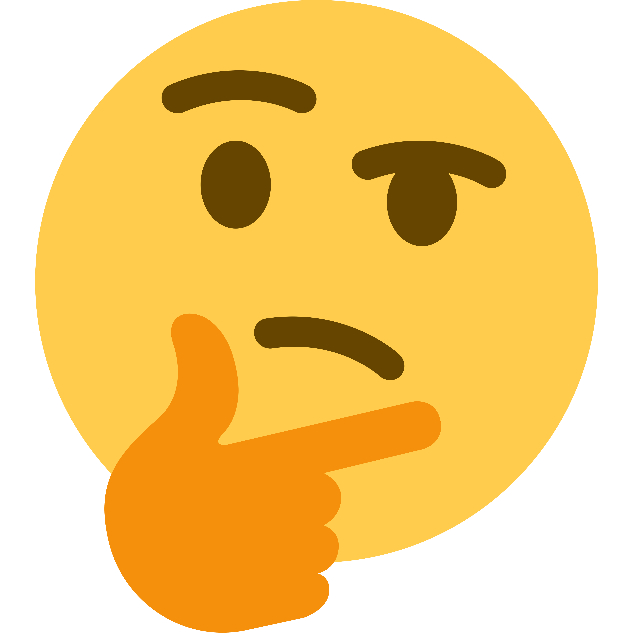 30
How to Implement Values-Based Assessment
Articulate your values (consistent with your mission – which might require some serious revision!)
Institutional Values (including general education)
Program/Unit Values
Align: Create SLOs based on those values
Advertise: Put those values & SLOs front and center in:
Web pages, Department meetings, Curriculum revisions, Curriculum maps, Catalogue, Syllabi, Advisement!!!
Assess: Design, administer, & analyze assessments carefully aligned with values & SLOs
Share the results with your faculty & your students!
31
Questions, Comments, Contact
Joel D. Bloom
joel.bloom@hunter.cuny.edu
32
Hunter’s Mission’s Values:
Hunter College of the City University of New York, a distinguished public university, values learning in the liberal arts and sciences as a cornerstone of individual development and a vital foundation for a more just and inclusive society. Continuing our long tradition of expanding opportunity, we seek students from all backgrounds to engage in a rigorous educational experience that prepares them to become leaders and innovators in their communities and in the world. Hunter also contributes to intellectual discourse by supporting excellent scholarship and creative activity by its accomplished faculty.
Hunter undergraduate, graduate and professional curricula challenge students to think critically—to approach problems from multiple perspectives, distinguish the questions each raises, and recognize the kinds of evidence each values. The College’s academic programs stress the significance of human diversity, emphasize research and artistic creation, and invite students to extend their education beyond campus. We cultivate the qualities our graduates need to thrive in their chosen careers and make a difference as active citizens.
We embrace our setting at the heart of New York City—we seek to draw on its energy, capitalize on its remarkable resources, weave it into the fabric of our teaching, research and creative expression, and give back to it through our service and citizenship.
33